Муниципальное бюджетное дошкольное общеобразовательное учреждение детский сад №5 «Звездочка»
«Байкал – жемчужина Сибири»
Участники: дети второй младшей группы
Тип проекта: познавательно-творческий
Срок реализации: 1 неделя
Выполнила: воспитатель Солоница Татьяна Витальевна
АктуальностьСовременное образование уделяет большое внимание изучению природы родного края (региональный компонент), что позволяет детям взаимодействовать с природой, не нанося ей вреда. У детей формируются знания о многообразии природы, дети знакомятся с животным и растительным миром. Они учатся устанавливать взаимосвязи организмов друг с другом, узнают о приспособленности животных к среде обитания.
Цель:Познакомить детей с озером Байкал, его обитателями, дать некоторые знания о Байкале, воспитывать бережное отношение к населению Сибири.
Задачи:
1. Познакомить детей с разнообразием растительного и животного мира Иркутской области.
2. Обогащать словарный запас дошкольников.
3. Развитие эмоционально – чувственного отношения у детей к окружающему миру.
4. Воспитание элементов экологической культуры, заботливого и бережного отношения к природе.
Предполагаемый результат:

В ходе реализации проекта у детей расширятся знания о природе родного края. 
Сформируются знания о многообразии природы животного и растительного мира. 
Пополнится предметно-развивающая среда материалом о Байкале (иллюстративный материал, макеты, доклады, подбор произведений художественной литературы и т. д.).
Содержание этапов проекта
Проект включает три этапа: - подготовительный- практический- заключительный.
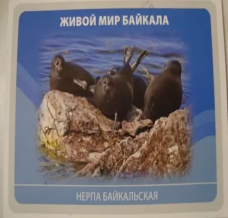 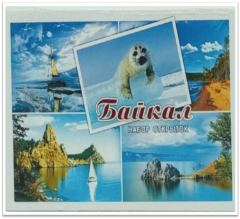 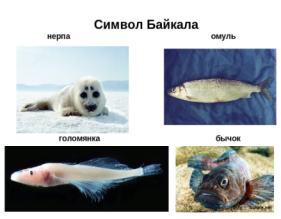 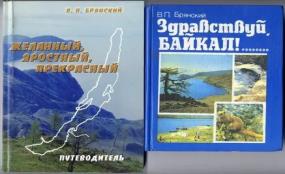 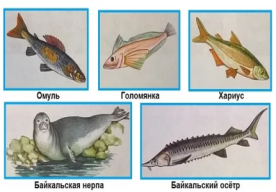 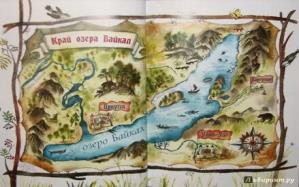 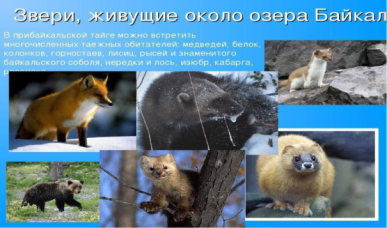 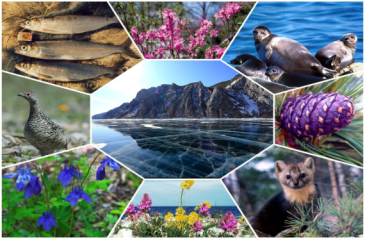 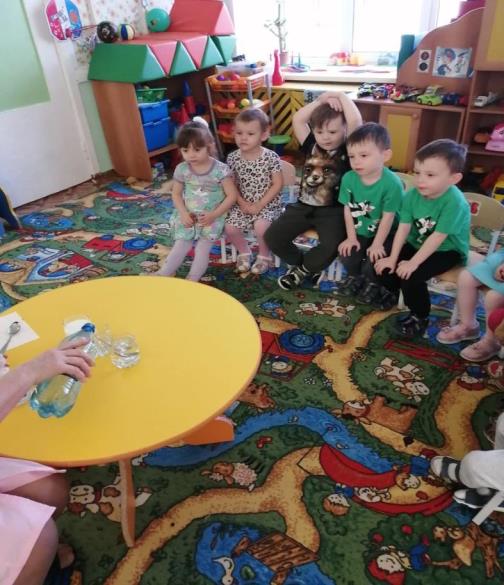 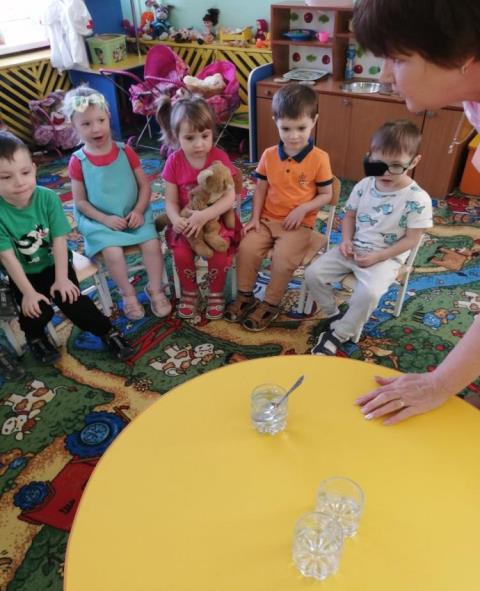 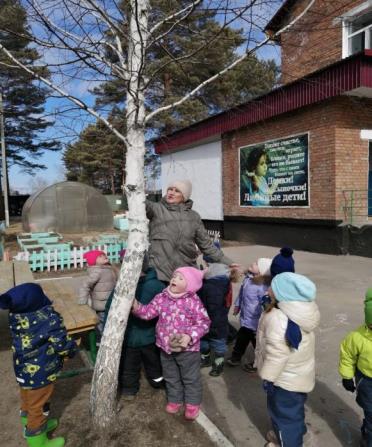 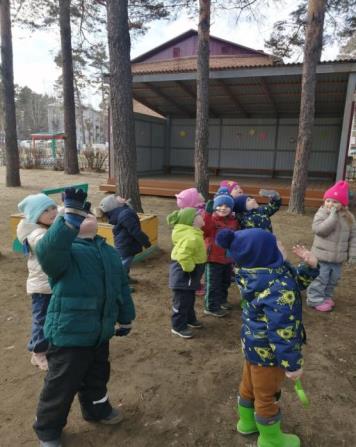 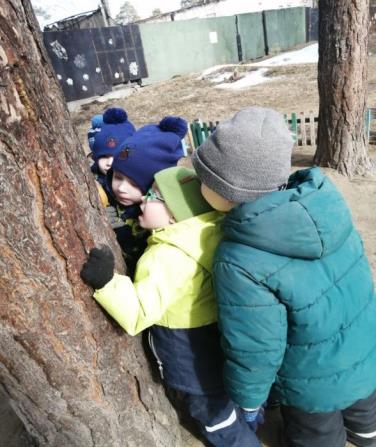 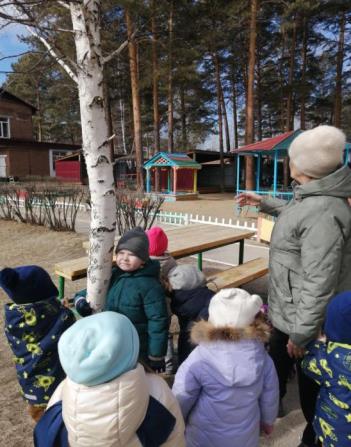 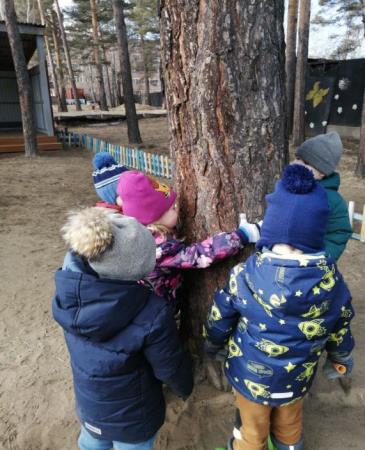 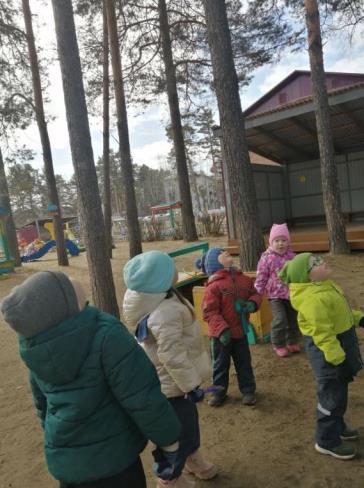 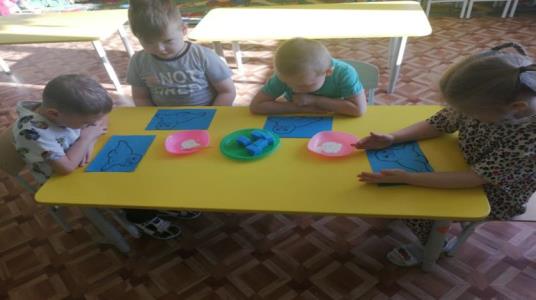 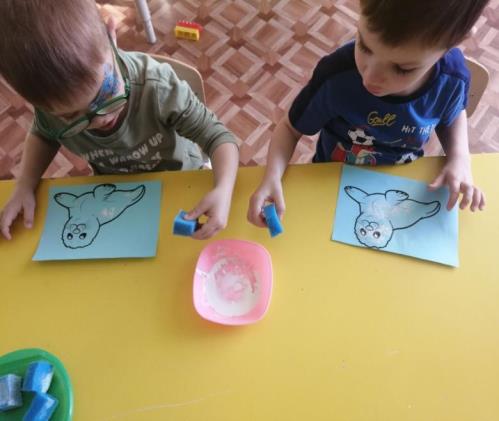 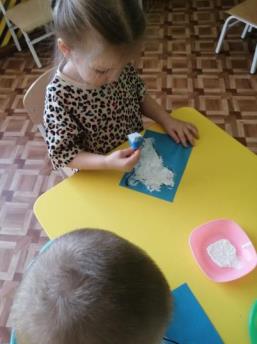 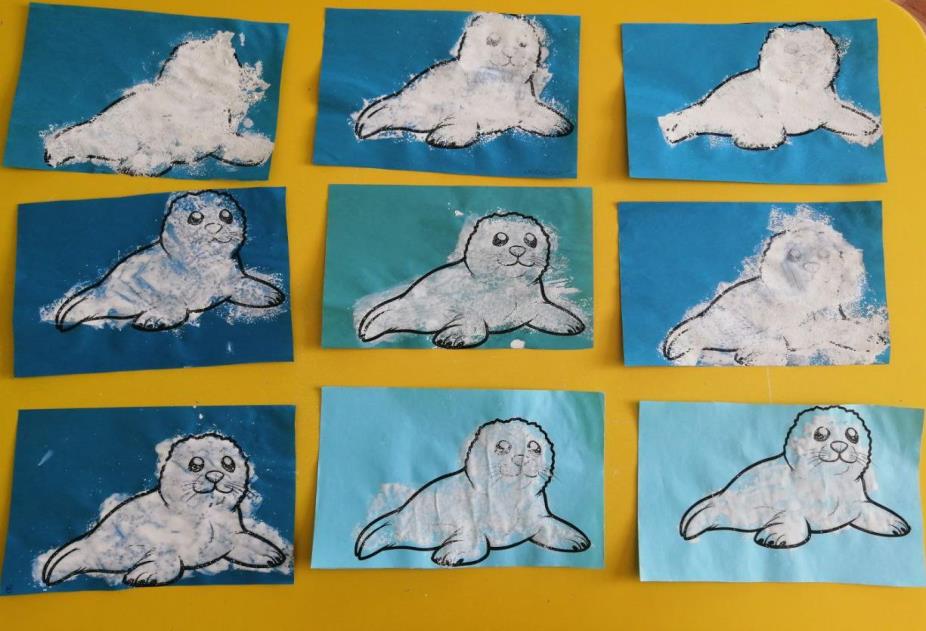 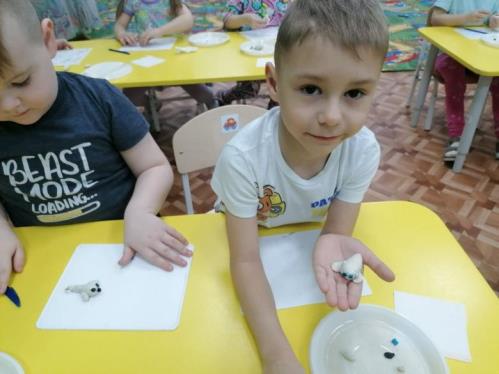 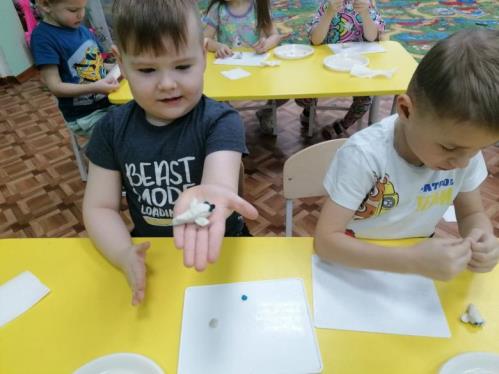 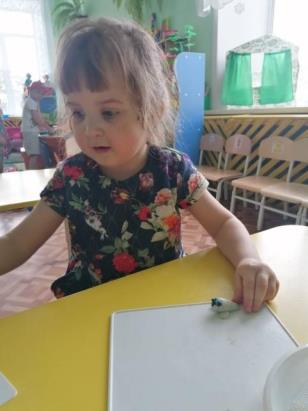 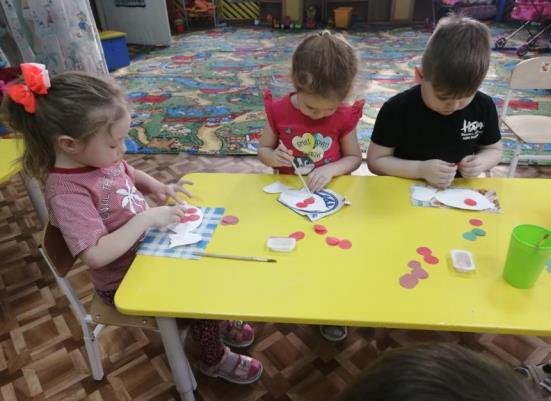 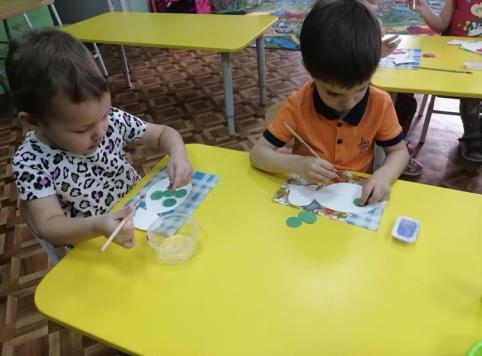 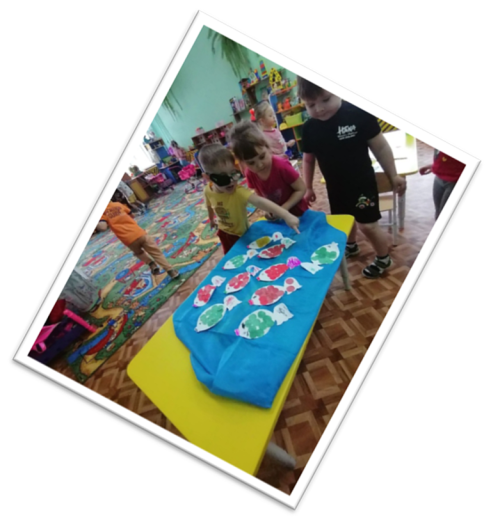 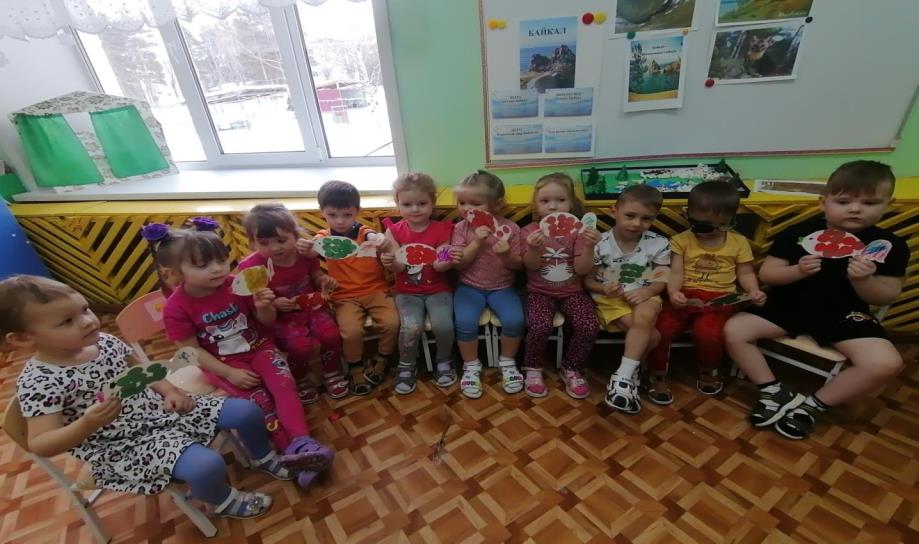 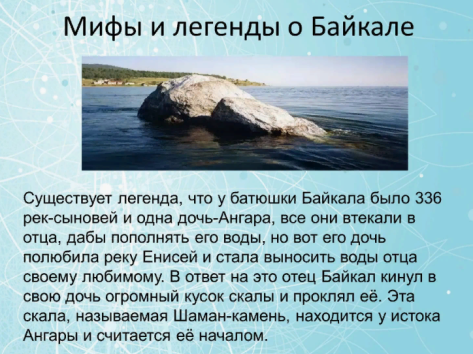 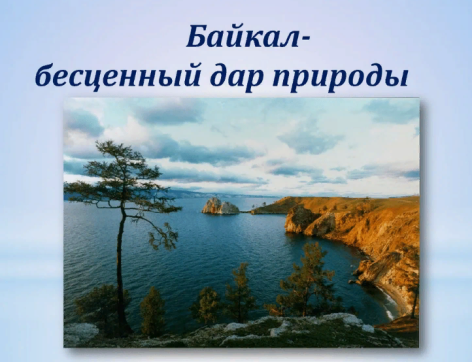 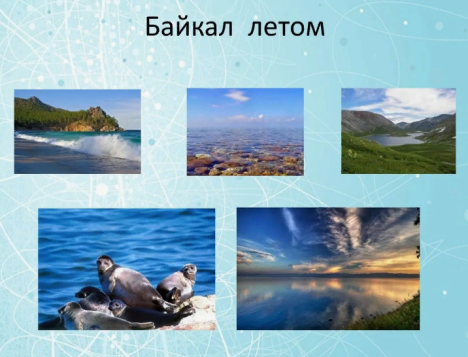 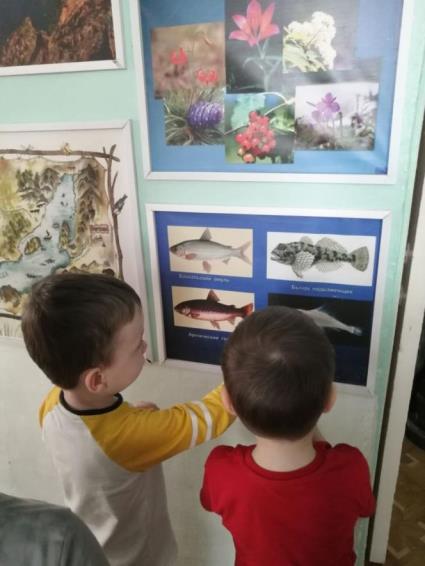 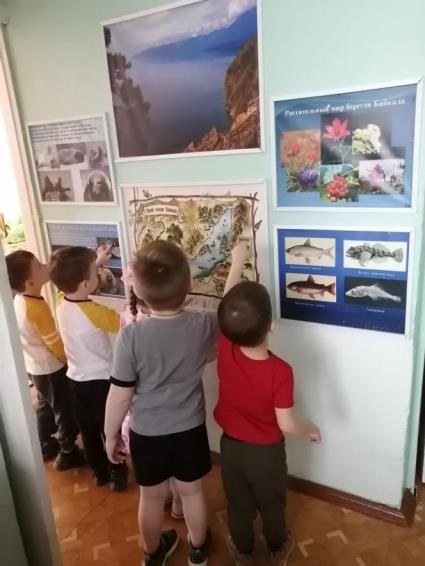 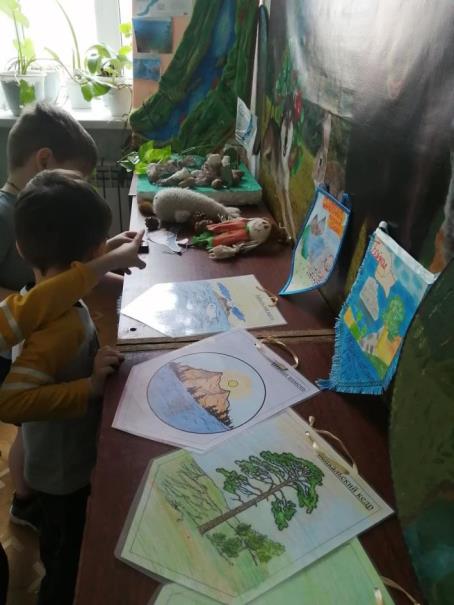 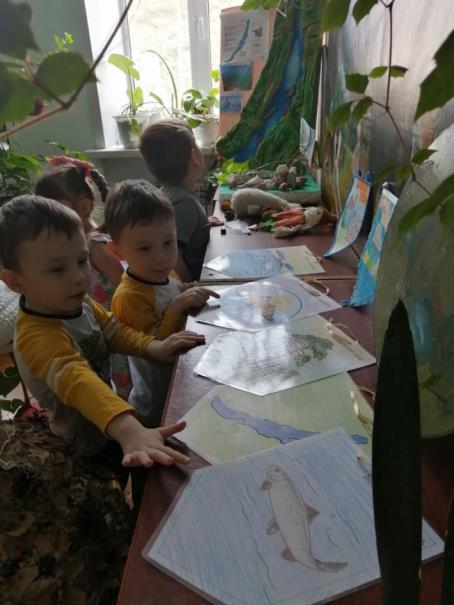 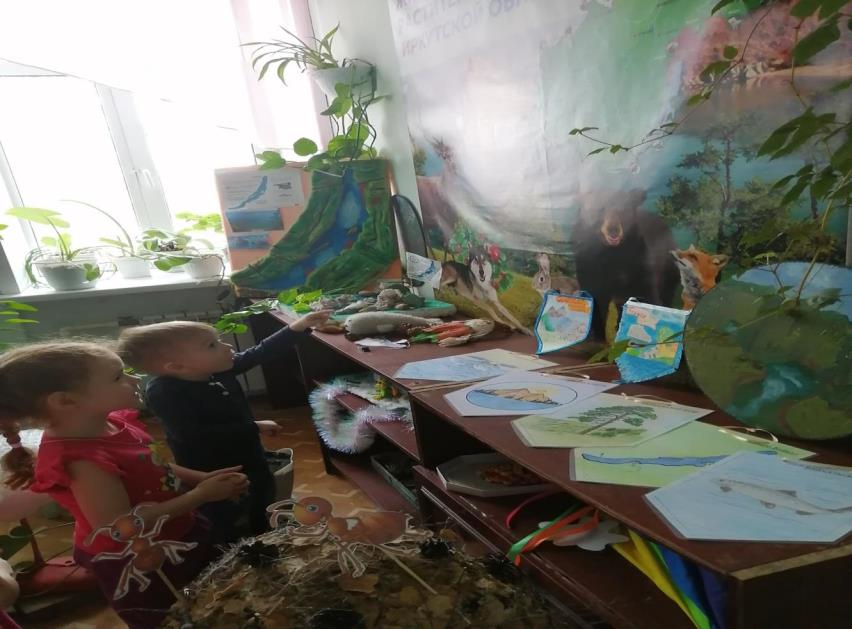 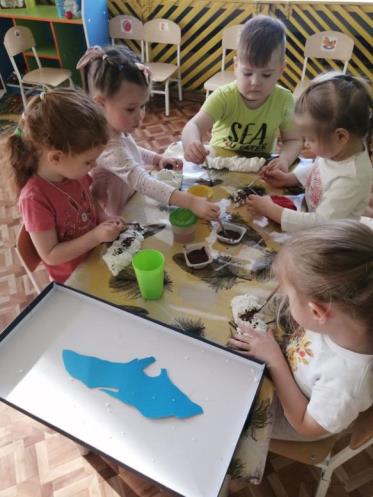 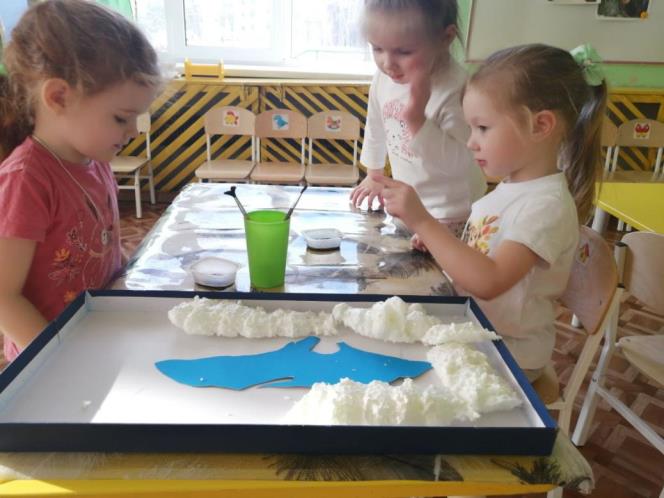 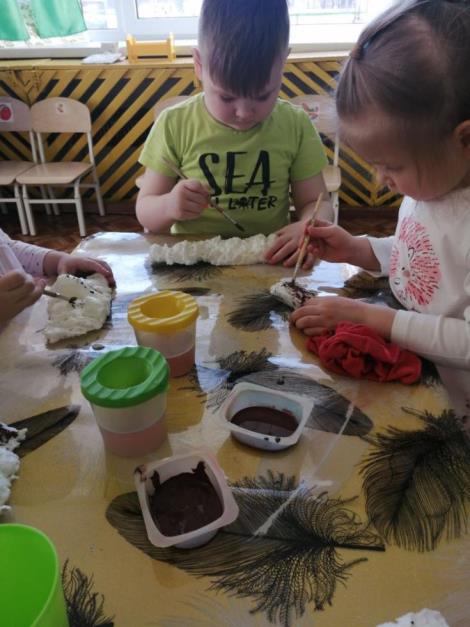 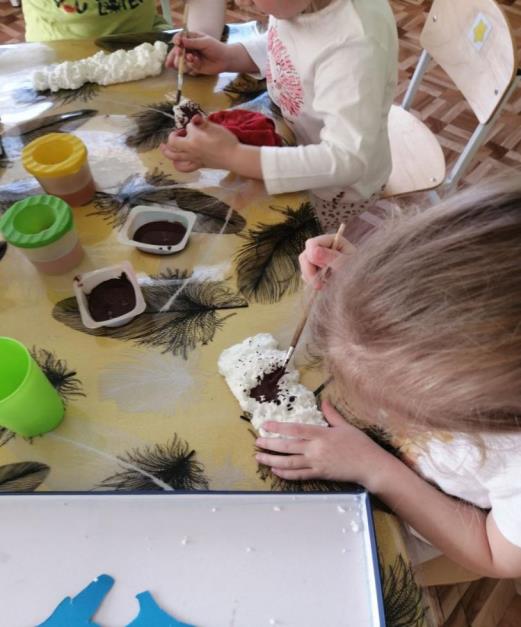 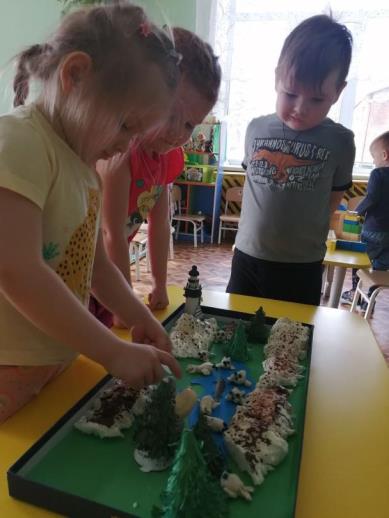 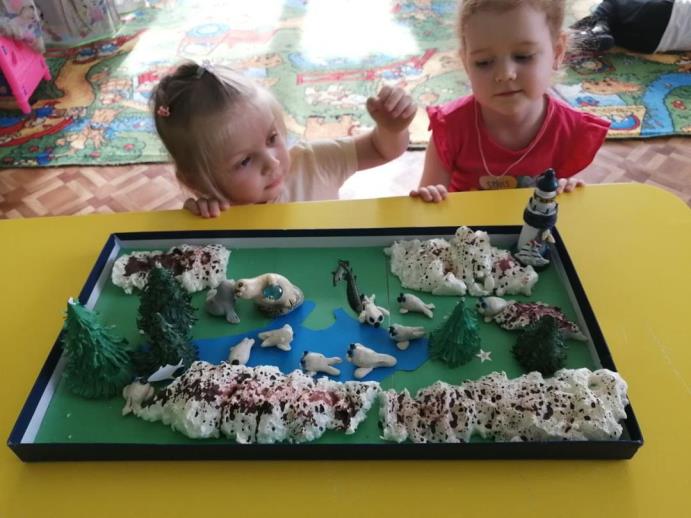 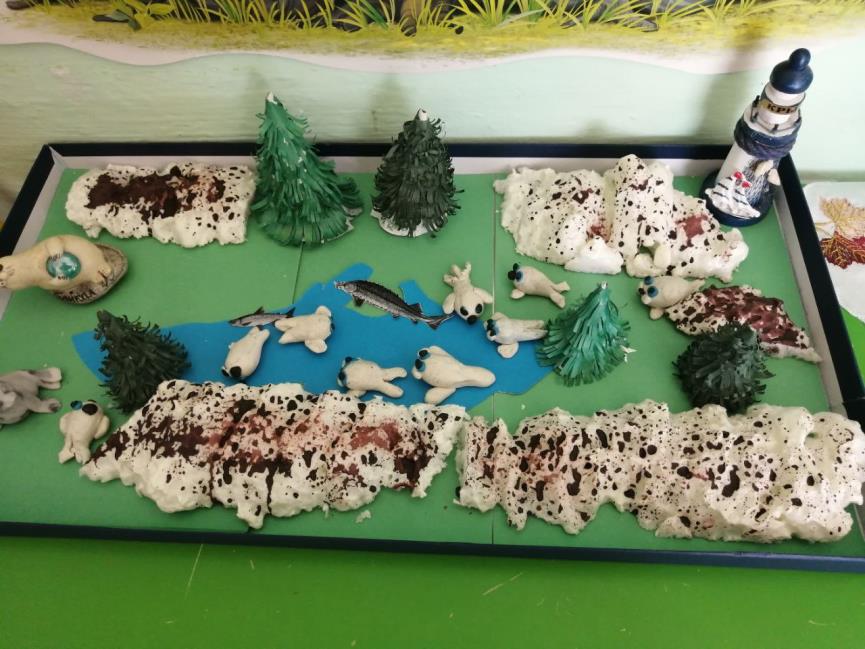 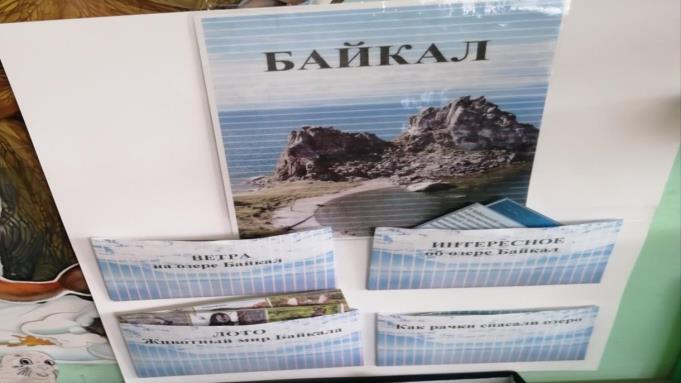 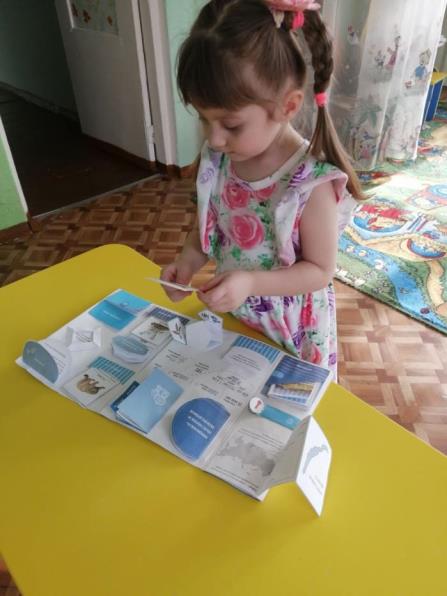 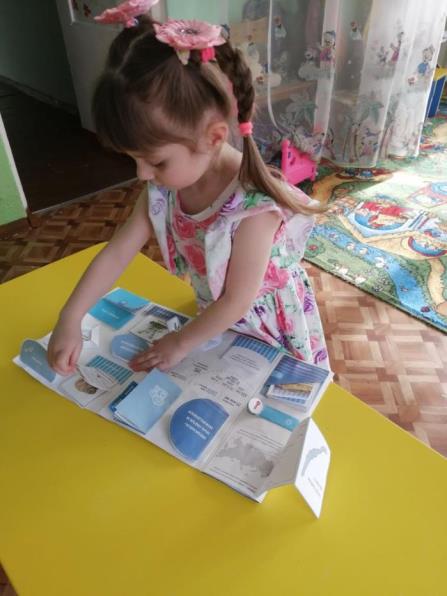 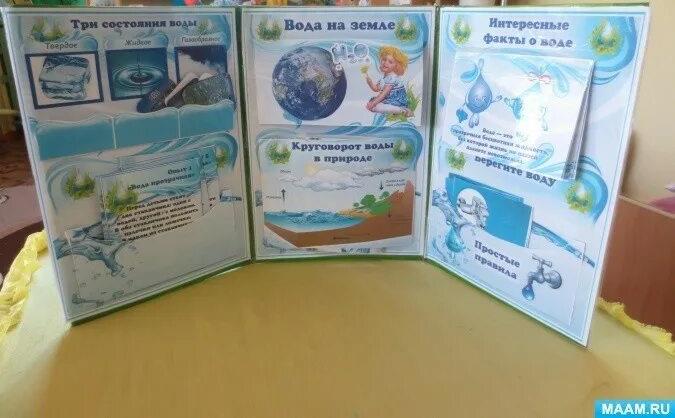 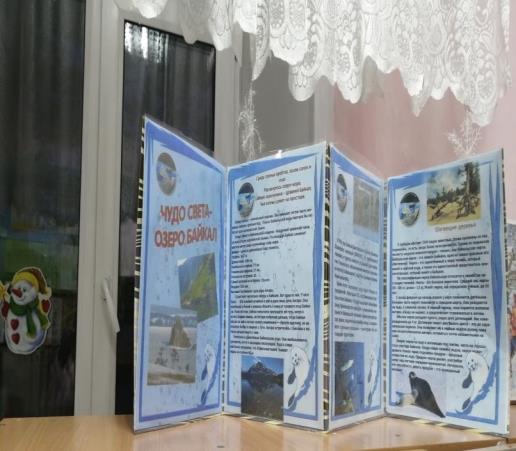 Благодарю за просмотр!
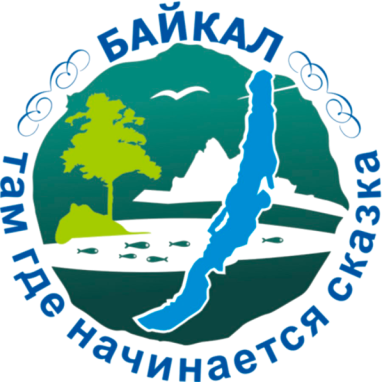